KURRIKULUM- EN ASSESSERINGS-BELEIDSVERKLARING
NASIONALE ORIËNTERINGSWERKSWINKEL
VIR
TALE

Metodologie
Sessie 3.3: Inhoud: Skryf en aanbied

GRAAD 11
 2012
1
Skryf en aanbied
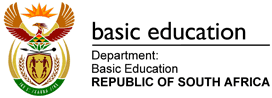 2
Skryf en aanbied
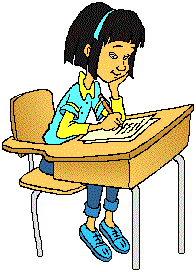 redigering, proeflees
beplan
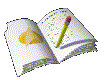 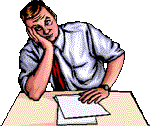 skryf ‘n konsep
Aanbieding
KABV ORIëNTERINGSWERKSWINKEL vir GRAAD 11 in  2012
Skryf en aanbied
Kom ons wees eerlik…
om te skryf is moeilik 
	
	om te skryf is harde werk 
	
	om te skryf vat baie tyd 
	
	om te skryf is HEL 
                        
		MAAR … 
                                        Dit hoef nie te wees nie
KABV ORIëNTERINGSWERKSWINKEL vir GRAAD 11 in  2012
Skryf en aanbied
ONTHOU…
‘n Sin het ‘n BEGIN, MIDDEL en ‘n EINDE.
‘n Suksesvolle sin moet ten minste ‘n ONDERWERP, GESEGDE en VOORWERP hê. 

	Die meisie / skop / die bal.

         onderwerp,  gesegde,   voorwerp
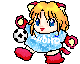 KABV ORIëNTERINGSWERKSWINKEL vir GRAAD 11 in  2012
Skryf en aanbied
ONTHOU…
Tog is dit ‘n baie “BORING” paragraaf as jy net sinne skryf wat ‘n ONDERWERP, GESEGDE en VOORWERP bevat!

Die meisie skop die bal. Die bal vlieg. Die meisie hardloop. 

Daarom moet jy ekstra inligting insluit om jou paragraaf interessanter te maak.
KABV ORIëNTERINGSWERKSWINKEL vir GRAAD 11 in  2012
Skryf en aanbied
ONTHOU…
Die BYWOORDELIKE BEPALINGS van TYD, WYSE, GRAAD, PLEK en REDE gee die ekstra inligting in ‘n sin. 
Die meisie skop die bal. 
Die meisie skop / VANDAG / die bal / HARD / DEUR DIE DOELPAAL / OM PUNTE AAN TE TEKEN. 

Tyd, Wyse, Plek, Rede
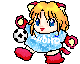 KABV ORIëNTERINGSWERKSWINKEL vir GRAAD 11 in  2012
Skryf en aanbied
ONTHOU…
Jou sin moet die volgende vraag beantwoord: Wie / wat doen wat / waar / wanneer / hoekom? 

Elke sin hoef nie die hele Sv1TOMPv2I te bevat nie. 
Moenie jou sin te lank of ingewikkeld probeer maak nie. 
(subject; verb 1 =  time; object; manner; place; verb 2 = infinitive)
Die man groet elke aand die mense saggies in die park om sy vriendelikheid te bewys. 
ONTHOU: KISS - Keep It Simple, Stupid (and Short)
KABV ORIëNTERINGSWERKSWINKEL vir GRAAD 11 in  2012
Skryf en aanbied
Wat het ons geleer…
Wat het ons geleer… 
KISS 
Wie doen wat? 
 Basiese sin Wanneer, waar, hoekom?
 Uitgebreide sin 
Onthou om leestekens te gebruik in jou paragraaf. 
Lees jou paragraaf hardop: gewoonlik skryf jy ‘n komma waar jy moet asemhaal. 
Jy skryf ‘n punt waar daar ‘n langer pouse is.
KABV ORIëNTERINGSWERKSWINKEL vir GRAAD 11 in  2012
Skryf en aanbied
Hoe om ‘n paragraaf aanmekaar te sit.
ONTHOU…
Een paragraaf moet die volgende inligting bevat: 
Sin 1:      Skryf waaroor jou paragraaf gaan. 
Sin 2-4:  Gee ekstra inligting oor sin 1. 
Sin 5:      Sluit paragraaf af deur skakel te gee vir 
                jou volgende paragraaf.
KABV ORIëNTERINGSWERKSWINKEL vir GRAAD 11 in  2012
Skryf en aanbied
ONTHOU…
Byvoorbeeld:
 Jan het Saterdag baie vroeg wakker geword. Hy was so opgewonde toe sy ma hom verras met ontbyt in die bed. Jan het ook ‘n briefie op sy skinkbord gekry. Hy het die briefie dadelik gelees. Hy kon nie wag om klaar te eet om sy verrassing te kry nie.
KABV ORIëNTERINGSWERKSWINKEL vir GRAAD 11 in  2012
Skryf en aanbied
ONTHOU…
Wat gaan aan in die paragraaf? 

Die seun word wakker. Hy is opgewonde. Hy kry ‘n briefie op die skinkbord. Hy lees die briefie. Hy kan nie wag om sy verrassing te sien nie.
KABV ORIëNTERINGSWERKSWINKEL vir GRAAD 11 in  2012
Skryf en aanbied
ONTHOU…
Skryf kortliks neer wat jy wil hê moet in die paragraaf gebeur. 
Elke kort idee is ‘n sin op sy eie. 
Maak seker dat jou paragraaf se idees altyd in vyf punte inpas. 
Moenie te ingewikkeld probeer skryf nie. 
Hou jou sinne kort en kragtig. 
Brei liewers uit in die volgende sin.
KABV ORIëNTERINGSWERKSWINKEL vir GRAAD 11 in  2012
Skryf en aanbied
Jou fisiese opstel…
Net soos jou sin, het dit ook ‘n begin, middel en einde. 

Begin: Beplanning. Jy beplan jou opstel. 

Middel: Eerste poging (probeerslag). Skryf opdrag en maak foute reg. 

Einde: Finale skryfstuk. Jou finale produk met geen foute.
KABV ORIëNTERINGSWERKSWINKEL vir GRAAD 11 in  2012
Skryf en aanbied
Begin…
Jy kan nie net wegval en begin skryf nie, jy moet beplan. 
Beplanning is die meeste werk, die res is makliker. 
Elke soort opstel het ‘n ander beplannings-formule.
KABV ORIëNTERINGSWERKSWINKEL vir GRAAD 11 in  2012
Skryf en aanbied
Beplanningsformules…
As jy ‘n opstel moet skryf wat amper soos ‘n storie is (verhalend), gebruik jy die volgende beplanningsformule:
 
Skryf 2 kort idees neer waaroor jy wil skryf. 

Beantwoord elk van die volgende vrae
(Onthou die vyf W's): Wie? Waar? Wat? Waaroor? Waarom?.
KABV ORIëNTERINGSWERKSWINKEL vir GRAAD 11 in  2012
Skryf en aanbied
Beplanningsformules…
As jy jou 5 sintuie moet gebruik om ‘n opstel te skryf (beskrywend) gebruik jy die volgende beplanningsformule: 
Hoor 
Sien 
Voel 
Proe 
Ruik
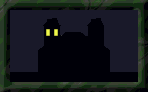 KABV ORIëNTERINGSWERKSWINKEL vir GRAAD 11 in  2012
Skryf en aanbied
Middel… (liggaam)
Noudat jy beplan het, kan jy begin skryf aan jou eerste poging. 
Jy moet altyd ‘n eerste poging skryf. 
Jou eerste poging is soos ‘n oefenlopie. 
Jy mag foute maak en doodkrap. 
Jy mag te min of te veel woorde skryf, jou finale poging moet 100% reg wees. 
Al jou spelfoute word op jou eerste poging reggemaak.
KABV ORIëNTERINGSWERKSWINKEL vir GRAAD 11 in  2012
Skryf en aanbied
Einde… (slot)
Die Finale skryfstuk tel die meeste punte. 
Skryf ongelooflik netjies en leesbaar. 
Jou finale poging mag nie afgerammel word nie, want dit tel die meeste punte. 
Jy mag nie tippex in jou finale stuk gebruik nie. Jy moet ALTYD jou woorde tel en onder aan die skryfstuk neerskryf. 
Doen moeite met jou finale skryfstuk, want dit tel die meeste punte.
KABV ORIëNTERINGSWERKSWINKEL vir GRAAD 11 in  2012
Baie dankie.
KABV ORIëNTERINGSWERKSWINKEL vir GRAAD 11 in  2012
20